Lecture- 23
Extension Teaching methods
The extension-teaching methods are the tools & techniques used to create situations in which communication can take place between the rural people & the extension workers. They are the methods of extending new knowledge & skills to the rural people by drawing their attention towards them, arousing their interest & helping them to have a successful experience of the new practice. A proper understanding of these methods & their selection for a particular type of work are necessary.
Functions-
The following are the functions of extension teaching methods: 
To provide communication so that the learner may see, hear and do the things to be learnt. 
To provide stimulation that causes the desired mental and or physical action on the part of the learner. 
To take the learner through one or more steps of teaching-learning process, viz. attention, interest, desire, conviction, action and satisfaction
Classification of extension teaching methods
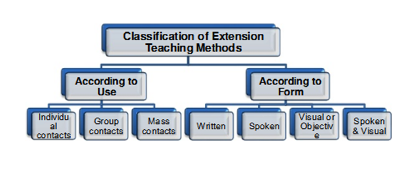 According to Use-
One way of classifying the extension methods is according to their use & nature of contact. In other words, whether they are used for contacting people individually, in groups or in masses. Based upon the nature of contact, they are divided into individual, group & mass-contact methods.Individual-contact methods. Extension methods under this category provide opportunities for face-to-face or person-to-person contact between the rural people & the extension workers. These methods are very effective in teaching new skills & creating goodwill between farmers & the extension workers.Group-contact methods. Under this category, the rural people or farmers are contacted in a group which usually consists of 20 to 25 persons. These groups are usually formed around a common interest. These methods also involve a face-to-face contact with the people & provide an opportunity for the exchange of ideas, for discussions on problems & technical recommendations & finally for deciding the future course of action.
Mass or community-contact methods. An extension worker has to approach a large number of people for disseminating a new informaton & helping them to use it. this can be done through mass-contact methods conveniently. These methods are more useful for making people aware of the new agricultural technology quickly. Important extension-teaching methods under these 3 categories are listed in the following chart.
According To Form : Extension-teaching methods are also classified according to their forms, such as written, spoken & audio-visual